Fig. 2. Examples of stimuli used in Visual Search task. (A) Facial identity. (B) Facial expression.
Arch Clin Neuropsychol, Volume 29, Issue 4, June 2014, Pages 374–384, https://doi.org/10.1093/arclin/acu018
The content of this slide may be subject to copyright: please see the slide notes for details.
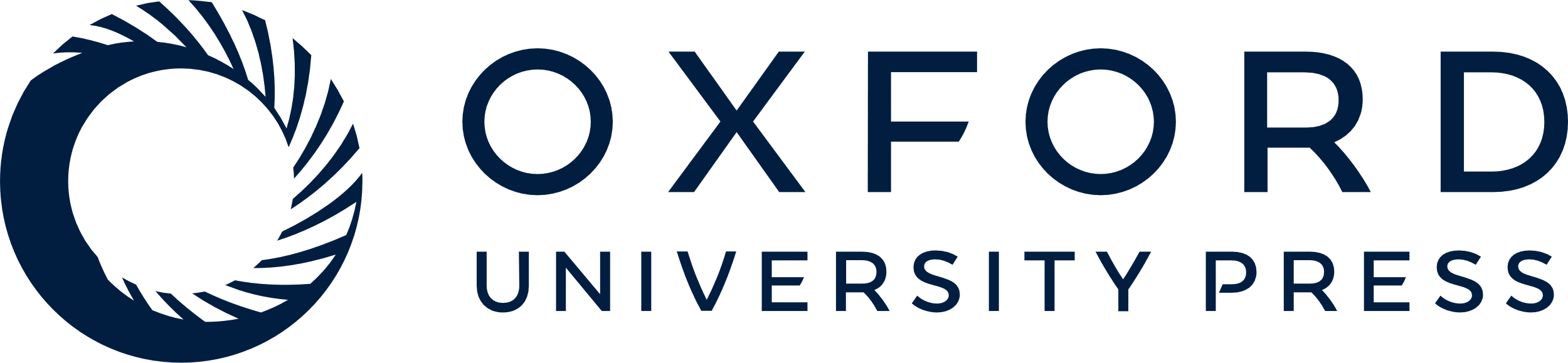 [Speaker Notes: Fig. 2. Examples of stimuli used in Visual Search task. (A) Facial identity. (B) Facial expression.


Unless provided in the caption above, the following copyright applies to the content of this slide: © The Author 2014. Published by Oxford University Press. All rights reserved. For permissions, please e-mail: journals.permissions@oup.com]